Шарҳи даври буҷетӣ : марҳилаҳо ва ҳуҷҷатҳои асосӣ дар таҳияи ва иҷроиши буҷет ва принсипҳои асосӣ. Таҷрибаи Тоҷикистон
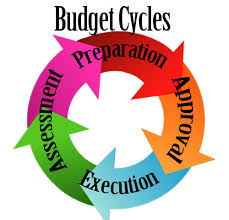 Манбаъҳо :
Конститутсияи Ҷумҳурии Тоҷикистон
Кодекси андози Ҷумҳурии Тоҷҷикистон
Қонуни ҶТ «Дар бораи молияи далатии ҶТ»
Қонуни ҶТ «Дар бораи органҳои маҳаллии ҳокимияти иҷроия»
Раҳнамо оид ба буҷети ҶТ. –Душанбе, 2012. – 188с.
Муҳокимаи ҷамъиятии буҷет – шакли асосии иштироки шаҳрвандон дар раванди буҷетӣ. – Душанбе, 2013. – 44с.
Системаи буҷетии Ҷумҳурии Тоҷикистон. Худоиев М. – Душанбе, 2011.
Котиботи назди Кумитаи МН-и МО-и ҶТ оид ба иқтисодиёт ва молия - http://www.pbo.tj
Вазорати молияи ҶТ - http://minfin.tj 
Кумитаи андози назди Ҳукумати ҶТ - http://andoz.tj 
Бонки миллии Тоҷикистон - http://nbt.tj 
Ва ғайра.
Мафҳуми даври буҷетӣ
Даври буҷетӣ дар худ  маҷмуи амалу чорабиниҳоеро таҷассум мекунад, ки барои ташаккули буҷет равона шудаанд 

Даври буҷетӣ аз ду марҳилаи асосӣ иборат аст :
1) Омодагӣ ба раванди таҳияи буҷет ;
2) Раванди бевоситаи таҳияи буҷет
Мафҳуми раванди таҳияи буҷет
Раванди буҷет тартиби таҳия, баррасӣ, тасдиқ ва иҷрои буҷет аст, ки қонун муқаррар ва муайян намудааст  





Марҳилаҳои раванди буҷет
Таҳияи лоиҳаи буҷет
Баррасӣ ва тасдиқи буҷет
Иҷрои буҷет
Ҳисобот оид ба иҷрои буҷет
Иштирокчиёни раванди буҷет
Мақомоти ҳокимияти иҷроия и
Ниҳодҳои мақомоти ҳокимият
Мақомоти ҳокимияти маҳаллӣ
Мақомоти олӣ : Маҷлиси Намояндагон Маҷлиси Олии ҶТ
Мақомоти марказӣ  : Вазоратҳо, Бонки миллӣ, кумитаҳои андоз ва гумрук
Мақомоти маҳалли ҳокимият
Банақшагирӣ,таҳия, пешниҳоди лоиҳаи буҷет ва назорати иҷрои он
Баррасӣ ва тасдиқи лоиҳаи буҷетҳо ва ҳисобот оид ба иҷрои онҳо
Марҳилаҳои барномарезии буҷет
Марҳилаи калидии раванди буҷет  таҳияи лоиҳаи буҷети давлатист
Марҳилаҳои барномарезии буҷет
Марҳилаи 1-(Фазаи -1):
Муайян намудани нишондоҳои макроиқтисодӣ ва пешгуйии хароҷоти давлатӣ
Муайян намудани афзалиятҳои буҷетии давлат
Муайян намудани буҷети бунёдӣ ва хароҷоти ниҳоӣ тибқи  бахшҳо  и РБС
Омода намудани лоиҳаи ёддоштҳои тавзеҳӣ ба Қонун дар бораи буҷети давлатӣ
Марҳилаҳои барномарезии буҷет
Марҳилаи 2- (Фазаи -2):
Банақшагирии буҷет дар асоси ҳудуди ниҳоии хароҷот
Таҳияи барномаҳои миёнамуддати хароҷоти давлат
Таҷдиди ёддоштҳои тавзеҳӣ ба Қонун дар бораи буҷет; Таҳияи Қонун дар бораи буҷети давлатӣ
Омода намудани дархостҳои буҷетӣ; Шунидҳои буҷетӣ
Тақвими буҷет
Шарти муҳим дар татбиқи муваффақи раванди буҷет риоя намудани тақвими буҷетӣ аст
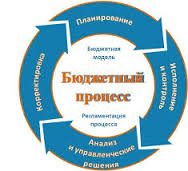 Ҳуҷҷатҳо дар марҳилаи ташаккули буҷет
1
2
Ҳуҷҷатҳо дар марҳилаи ташаккули буҷет
3
4
Ҳуҷҷатҳо дар марҳилаи ташаккули буҷет
5
6
7
Ҳуҷҷатҳо дар марҳилаи назорати иҷрои буҷет
8
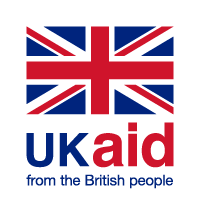 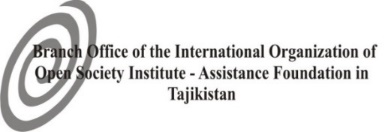 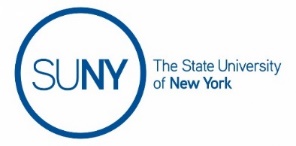 Ҳуҷҷатҳои асосии буҷет дар куҷо чоп мешаванд ?
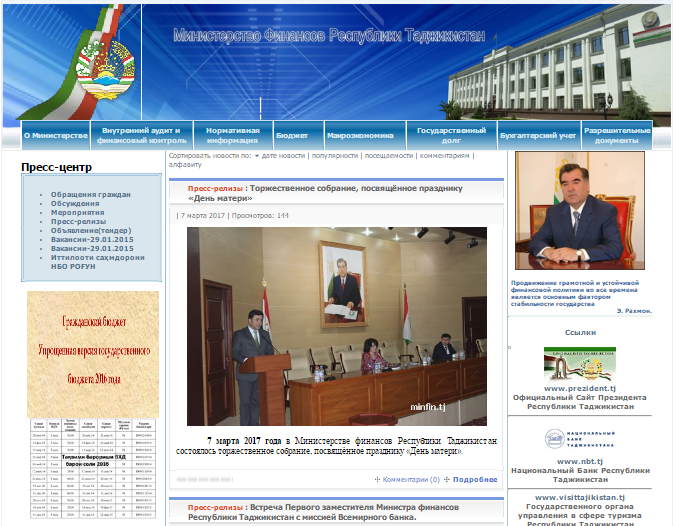 Ташаккур барои диққататон
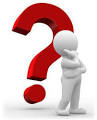